CИСТЕМНИЙ АНАЛІЗ
ЛЕКЦІЯ Рівняння Гамільтона
Недоліки диференціальних рівнянь Лагранжа.
Узагальнені імпульси
Рівняння Гамільтона
Розв'язок рівнянь Гамільтона
2
Недоліки диференціальних рівнянь Лагранжа.
Матеріал, викладений у двох попередніх параграфах, показує не тільки достоїнства, але і недоліки диференціальних рівнянь Лагранжа. І метод фазової площини, і чисельне інтегрування рівнянь вимагають рівноправності узагальненої координати q і узагальне-ної швидкості   . Тим часом, у випадку одного ступеня свободи, рівняння Лагранжа – це одне диференціальне рівняння другого порядку щодо однієї шуканої функції q=q(t). Функції         і    приходиться вводити в розгляд штучними прийомами.
3
Недоліки диференціальних рівнянь Лагранжа
Наприклад, для цілей чисельного інтегрування одне диференціальне рівняння (1.8.3) замінено на два рівняння (1.8.4) з явно несиметричною формою запису рівнянь.
Існують і важливі теоретичні питання, відповіді на який утруднені в рамках рівнянь Лагранжа.
У загальному випадку проблема полягає в тому, що для рівнянь Лагранжа полем дії є n-вимірний простір конфігурацій q1,…,qn, у той час як для рішення теоретичних і практичних задач необхідно розглядати фазовий простір                        удвічі більшої розмірності.
4
5
Недоліки диференціальних рівнянь Лагранжа
Той спосіб, яким вводився в розгляд такий простір вище (при n=1), незадовільний, зокрема, і тому, що незалежними змінними є тільки узагальнені координати, а узагальнені швидкості визначаються однозначно як похідні за часом від узагальнених координат.
Гамільтон запропонував інший варіант диференціальних рівнянь руху, у якому усунуті всі зазначені недоліки. Замість узагальнених координат він запропонував використовувати так називані узагальнені імпульси:
	                                                                              
                                                                                (1.9.1)
6
Узагальнені імпульси
Зміст назви стає зрозумілим, якщо розглянути прямолінійний рух матеріальної точки уздовж прямої Ох, коли:
                                                           	(1.9.2)
тобто узагальнений імпульс збігається зі звичайним імпульсом.
У загальному випадку, відповідно до (1.6.16), з (1.9.1) одержуємо:
	                                                            (1.9.3)
7
Узагальнені імпульси
Розв'язавши систему лінійних алгебраїчних рівнянь (1.9.3) знаходимо узагальнені швидкості як лінійні комбінації узагальнених імпульсів:
	
                                                                           (1.9.4)
Підставляючи (1.9.4) у (1.5.6) одержуємо вираз для кінетичної енергії вже у виді квадратичної форми узагальнених імпульсів:
	                                                                  
                                                                           (1.9.5)
8
Рівняння Гамільтона
Виходячи з цього, будуємо функцію Гамільтона:
	                                                               
                                                                             (1.9.6)
Це є вираз для повної енергії системи як функції узагальнених координат і узагальнених імпульсів.
Опускаючи відповідні викладки, що називаються перетвореннями Лежандра, приведемо остаточний результат. З використанням функції Гамільтона будуються 2n диференціальних рівнянь Гамільтона, що мають вид:
	
                                                                                (1.9.7)
9
Рівняння Гамільтона
Для розв'язку цих рівняння, необхідно знайти 2n шуканих функцій:
	                                                               (1.9.8)
Відмінною рисою рівнянь Гамільтона є їхня зовнішня простота і симетричність. Завдяки цьому них називають канонічними.
Простір 2n вимірів q1,…,qn; p1,…,pn називається фазовим простором. У цьому просторі усі величини рівноправні і незалежні між собою. Один з важливих наслідків цієї рівноправності полягає в збільшених можливостях заміни вихідних функцій на якісь інші, більш зручні для рішення рівнянь.
10
Рівняння Гамільтона
При введенні поняття узагальнених координат було підкреслено, що їх можна вибирати нескінченно великою кількістю способів. Практика показує, що найчастіше перехід до нових координат значно спрощує рівняння і полегшує рішення задач. Але зміна узагальнених координат приводить до однозначної зміни відповідних узагальнених швидкостей.
Рівняння Гамільтона дозволяють перетворювати не тільки узагальнені координати, але й узагальнені імпульси, що значно збільшує можливості як теоретичних досліджень, так і практичних додатків цих рівнянь.
11
Рівняння Гамільтона
У рамках викладених вище підходів важливо те, що мовою рівнянь Гамільтона найбільше природно вводиться поняття фазового простору (фазової площини при n=1). Крім того, рівняння Гамільтона, у силу своєї форми, дуже зручні для чисельного інтегрування.
Розглянемо, як приклад застосування рівнянь Гамільтона, задачу про колесо, що  котиться з вантажем на ободі (приклад 3 з параграфа 1.5). Тут єдиною узагальненою координатою є кут повороту колеса . Відповідно до (1.5.20), знаходимо єдиний узагальнений імпульс:
	                                                                             (1.9.9)
12
Рівняння Гамільтона. Приклад
Величина p у даному випадку є кінетичним моментом колеса з вантажем щодо точки торкання колеса з дорогою (точки К на мал. 1.5.3).
З (1.9.9) одержуємо:
	                                                                         
Звідси:
	                                                                         
Функція Гамільтона буде (з урахуванням виразу для потенційної енергії (1.5.16)):
	                                                                          (1.9.12)
13
Рівняння Гамільтона.Приклад
Звідси відразу отримаємо формулу для фазових кривих:
	                                                                  
                                                                      (1.9.13)
Фазовий портрет системи, побудований відповідно до цієї формули (при m=1, m1=1, R=1, I=1) приведений на рис. 1.9.1. На тому же рисунку приведений і фазовий портрет на площині , який неважко було побудувати з використанням формули (1.9.10). Результати, приведені на рис. 1, нагадують фазовий портрет математичного маятника, але з помітними відмінностями, викликаними змінною приведеною масою а=а(), графік якої також приведений на рис. 1.9.1.
14
Рівняння Гамільтона.Приклад
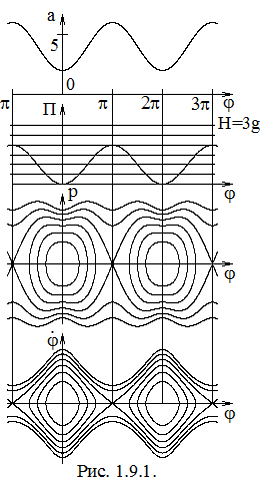 15
Рівняння Гамільтона.Приклад
Перейдемо до побудови рівнянь Гамільтона; у даному випадку їх буде два:


Обчислюємо відповідні похідні:
                                                                      
                                                                            (1.9.15)
,
і отримаємо
                                                                         
                                                                               (1.9.16)
16
17
Рівняння Гамільтона.Приклад
Розв'язуємо цю систему рівнянь Гамільтона методом Рунге-Кутта при наступних початкових умовах: при t0=0 дані 0=0.99, p0=0. Це відповідає початку руху з нерухомого стану, у якому точковий вантаж є близьким до найвищого положення. 
Отримані залежності =(t) і p=p(t) зображені на рис. 1.9.2. Там же зображена і залежність , знайдена за допомогою (1.9.10).
18
Розв'язок рівнянь Гамільтона
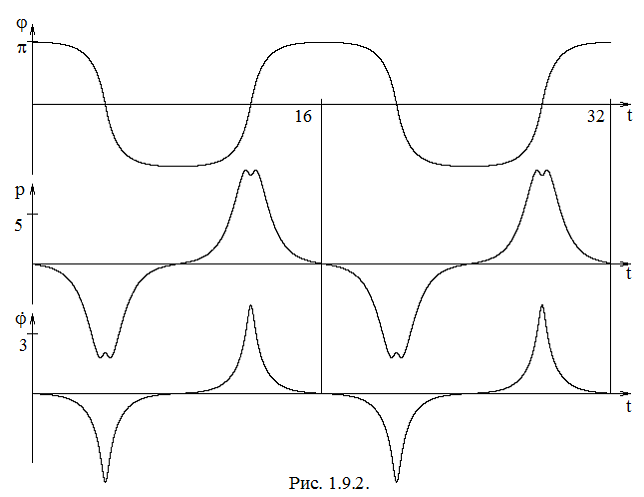 19
Розв'язок рівнянь Гамільтона
На рис. 1.9.2 графіки зображені для двох періодів коливань колеса. Розгляд цього і попереднього рисунків дозволяє побачити характерні риси поводження колеса з вантажем на ободу. Особливо яскраво ці особливості виявляються при обраних початкових умовах Перебуваючи досить довго поблизу стану нестійкої рівноваги, колесо потім швидке розганяється і проходить стан з нижнім положенням вантажу з різким стрибком швидкості – ривком, після чого знову «зависає» поблизу стану з верхнім положенням вантажу. Такій різкій зміні швидкості сприяє значна зміна приведеної маси за час одного періоду коливань.
20
Розв'язок рівнянь Гамільтона
Відзначимо особливості зміни узагальненого імпульсу p. У той момент часу, коли кутова швидкість колеса досягає максимуму, на графіку для узагальненого імпульсу спостерігається «провал». 
Це зв'язано з тим, що узагальнений імпульс дорівнює добутку кутової швидкості і приведеної маси (1.9.9), а приведена маса в даний момент часу різко зменшується
21